Brief notes and exercises on non-classical search
These notes are not intended to make sense on their own. Please read them in conjunction with the textbook.
The eight possible states in the vacuum world
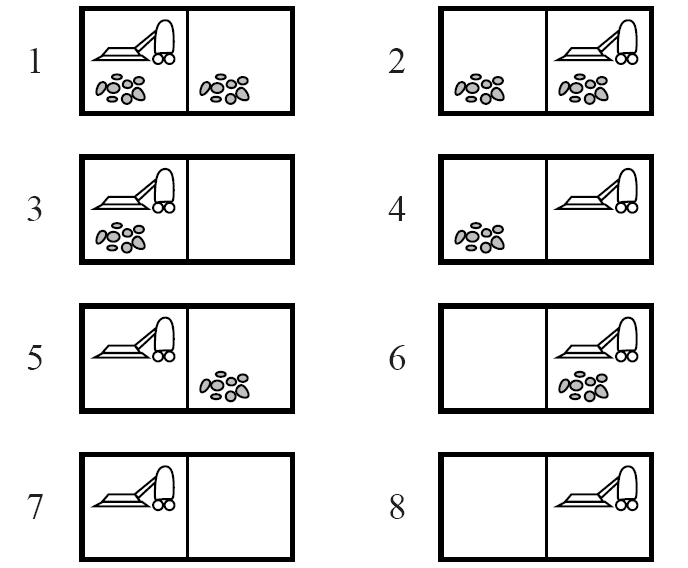 Types of non-classical search
Partial observations

Examples:

No sensors whatsoever (“sensorless”)
Local-only sensor (tells us our location and dirtiness of current location)
Nondeterministic

Examples:

Erratic vacuum world
Suck on a dirty square might clean adjacent one too
Suck on a clean square might deposit dirt there
Slippery vacuum world
Right or Left can fail
Nondeterministic and Partial observations

Examples:

Erratic, sensorless vacuum world
Slippery vacuum world with local-only sensor
Exercise: assume we are in the slippery world. Complete the and-or tree below and indicate a strategy for reaching a goal state.

Hint: this need not technically be a tree.  You can have edges that loop back to previous states.
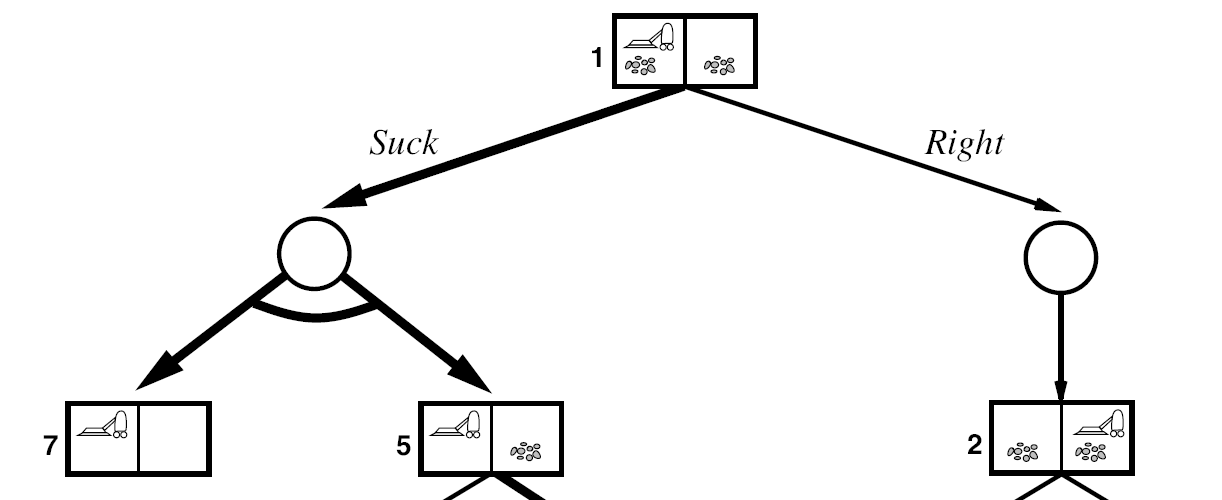 Exercises for understanding belief states
Exercise A: 
Draw the complete state-space graph for the belief states in a deterministic, sensorless vacuum world
Describe a strategy for reaching a goal state
Exercise B: 
Draw the complete state-space graph for the belief states in a deterministic vacuum world with a local-only sensor.  Assume initially we detect that the location is the left square, and it is dirty.
Describe a strategy for reaching a goal state.
Exercise C: 
Draw part of the state-space graph for the belief states in a slippery vacuum world with a local-only sensor. Assume initially we detect that the location is the left square, and it is dirty.
Describe a strategy for reaching a goal state.